Entering a Budget Journal Voucher in Banner 9
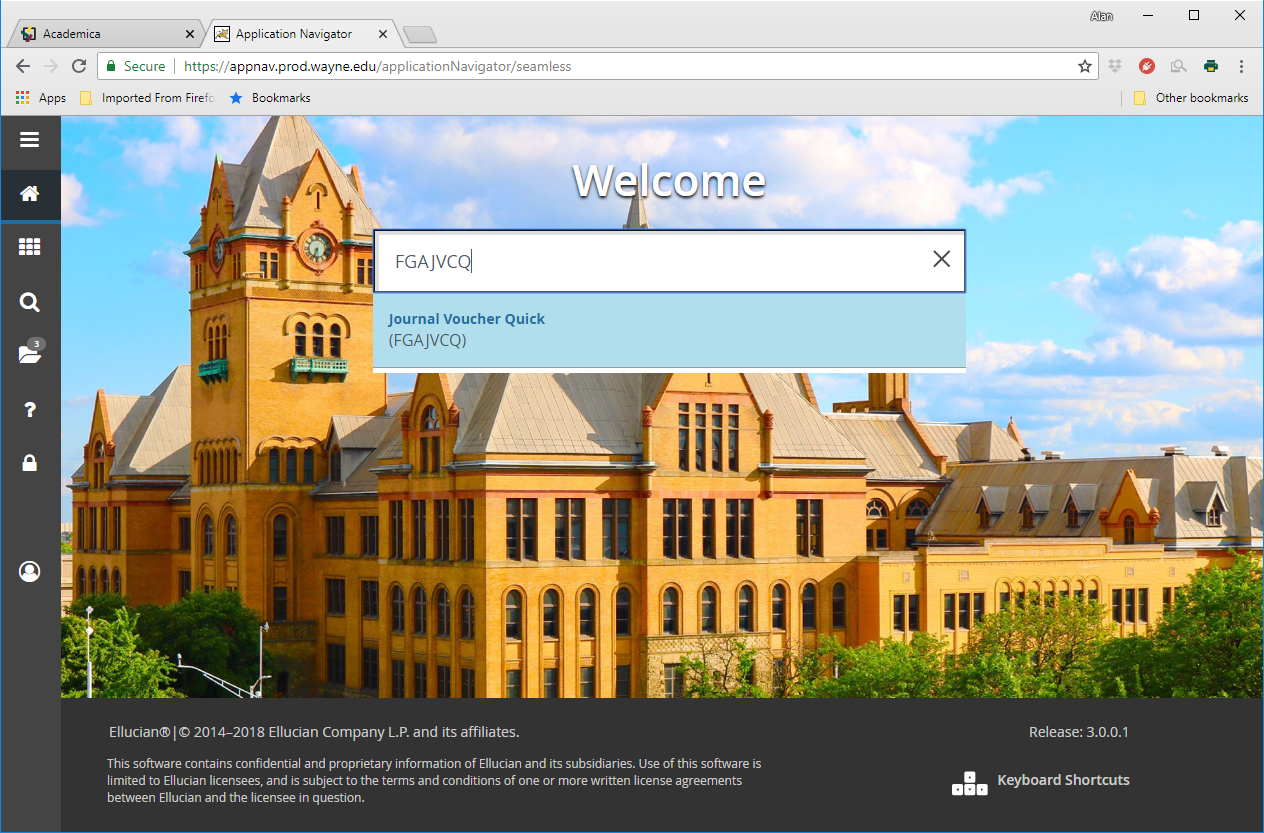 1
You’ll Need: 
Document Number
Transaction Date
Document Total
Transaction Rule Code
Documentation
Entering a Budget Journal Voucher in Banner 9
2
[Speaker Notes: Narrative before step/action list
Use this text box for plain formatted narrative and procedural steps.

Plain Step/Action List
Step 1: Lorem ipsum dolor sit amet, consectetur adipiscing elit.
Step 2: Lorem ipsum dolor sit amet, consectetur adipiscing elit.
Step 3: Lorem ipsum dolor sit amet, consectetur adipiscing elit.
Step 4: Lorem ipsum dolor sit amet, consectetur adipiscing elit.
Step 5: Lorem ipsum dolor sit amet, consectetur adipiscing elit.
Step 6: Lorem ipsum dolor sit amet, consectetur adipiscing elit.
Step 7: Lorem ipsum dolor sit amet, consectetur adipiscing elit.]
Entering a Budget Journal Voucher in Banner 9
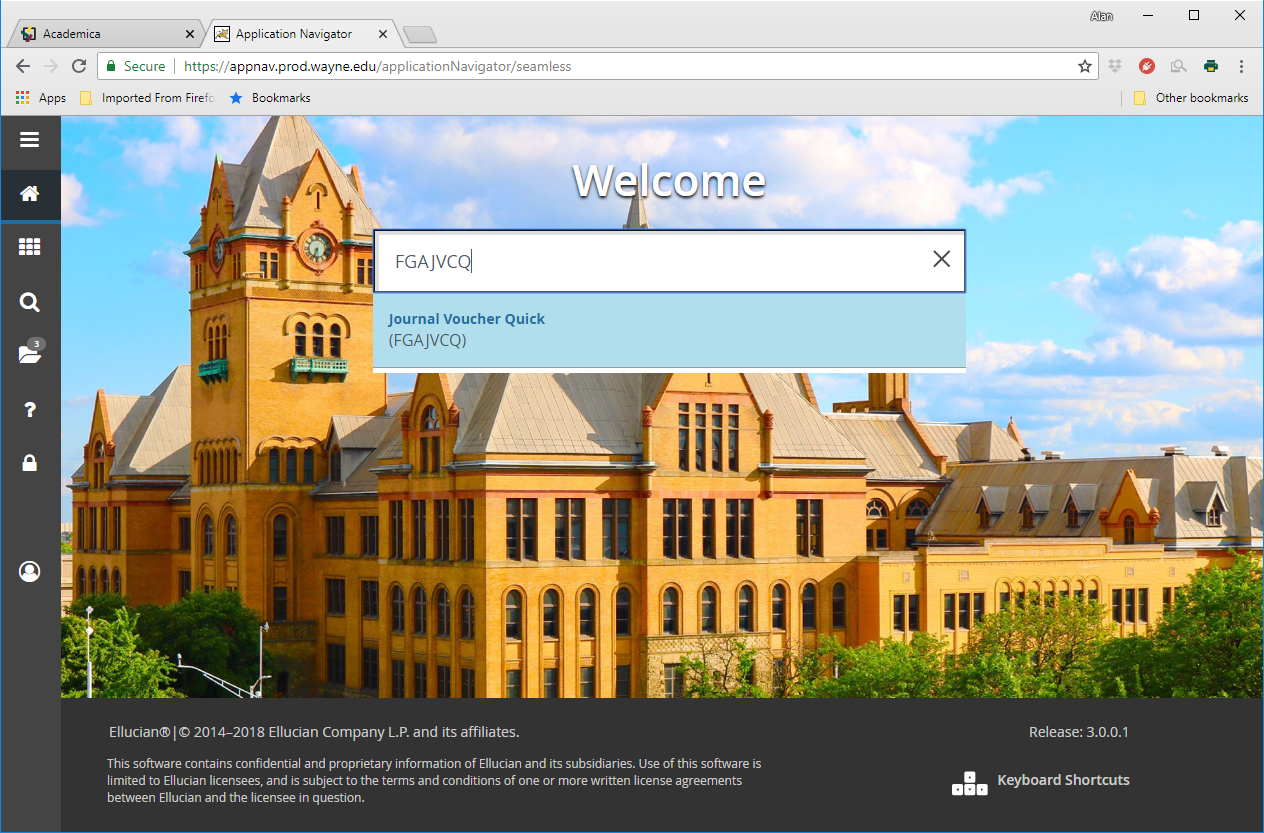 1
3
[Speaker Notes: Narrative before step/action list
Use this text box for plain formatted narrative and procedural steps.

Plain Step/Action List
Step 1: Lorem ipsum dolor sit amet, consectetur adipiscing elit.
Step 2: Lorem ipsum dolor sit amet, consectetur adipiscing elit.
Step 3: Lorem ipsum dolor sit amet, consectetur adipiscing elit.
Step 4: Lorem ipsum dolor sit amet, consectetur adipiscing elit.
Step 5: Lorem ipsum dolor sit amet, consectetur adipiscing elit.
Step 6: Lorem ipsum dolor sit amet, consectetur adipiscing elit.
Step 7: Lorem ipsum dolor sit amet, consectetur adipiscing elit.]
Entering a Budget Journal Voucher in Banner 9
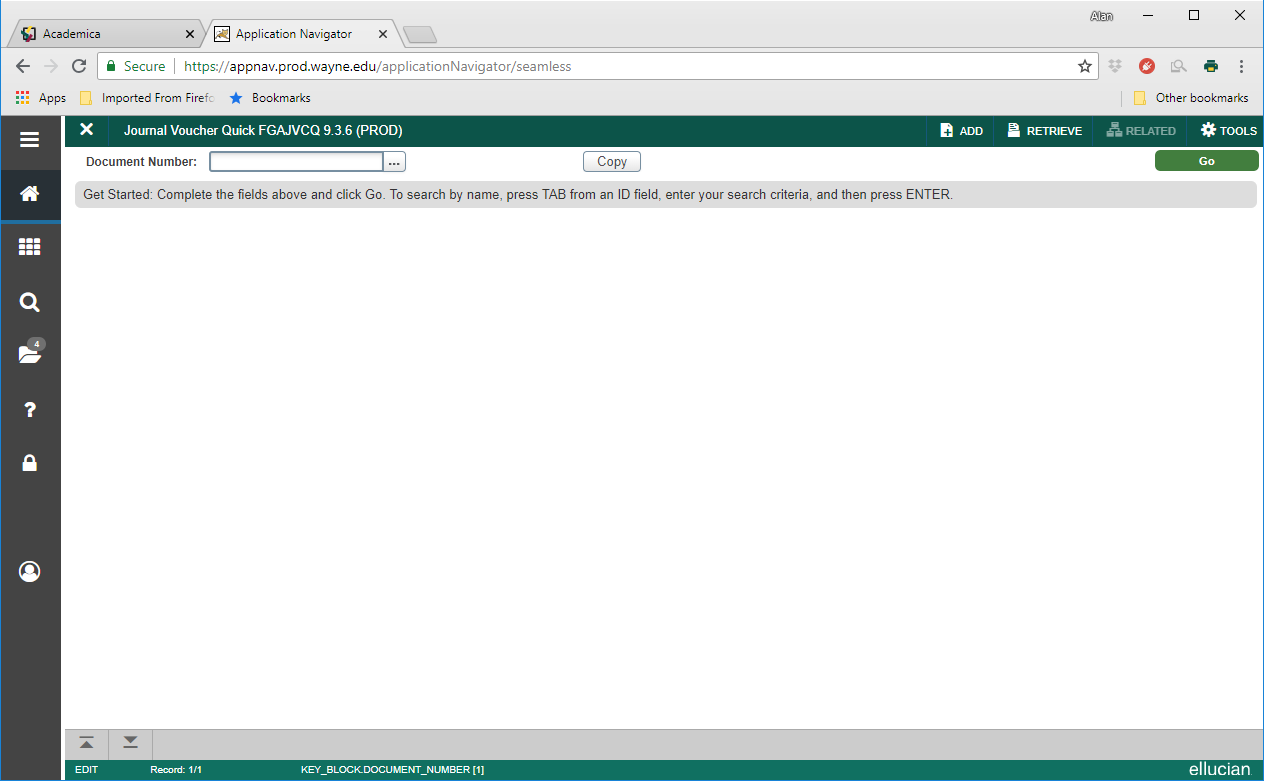 2
1
4
[Speaker Notes: Narrative before step/action list
Use this text box for plain formatted narrative and procedural steps.

Plain Step/Action List
Step 1: Lorem ipsum dolor sit amet, consectetur adipiscing elit.
Step 2: Lorem ipsum dolor sit amet, consectetur adipiscing elit.
Step 3: Lorem ipsum dolor sit amet, consectetur adipiscing elit.
Step 4: Lorem ipsum dolor sit amet, consectetur adipiscing elit.
Step 5: Lorem ipsum dolor sit amet, consectetur adipiscing elit.
Step 6: Lorem ipsum dolor sit amet, consectetur adipiscing elit.
Step 7: Lorem ipsum dolor sit amet, consectetur adipiscing elit.]
Document Header – Budget Journal Voucher in Banner 9
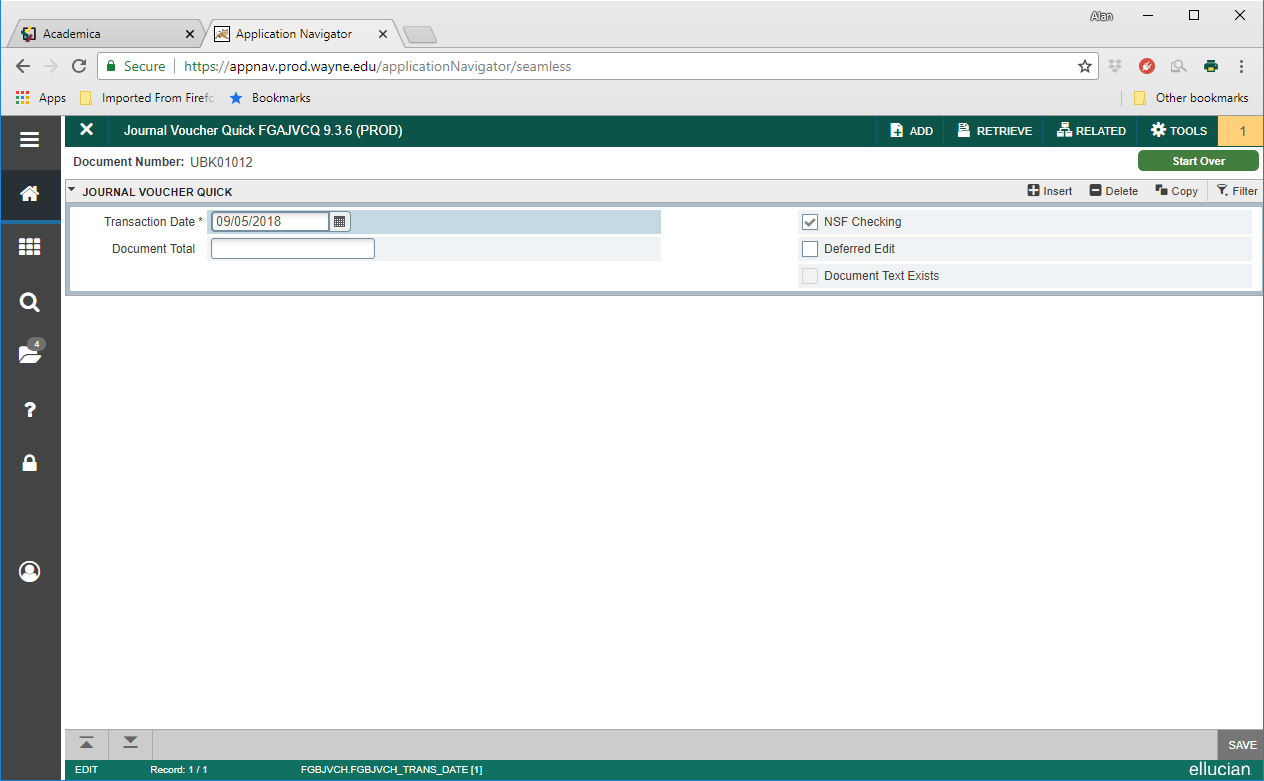 1
2
3
5
[Speaker Notes: Narrative before step/action list
Use this text box for plain formatted narrative and procedural steps.

Plain Step/Action List
Step 1: Lorem ipsum dolor sit amet, consectetur adipiscing elit.
Step 2: Lorem ipsum dolor sit amet, consectetur adipiscing elit.
Step 3: Lorem ipsum dolor sit amet, consectetur adipiscing elit.
Step 4: Lorem ipsum dolor sit amet, consectetur adipiscing elit.
Step 5: Lorem ipsum dolor sit amet, consectetur adipiscing elit.
Step 6: Lorem ipsum dolor sit amet, consectetur adipiscing elit.
Step 7: Lorem ipsum dolor sit amet, consectetur adipiscing elit.]
Transactional Detail - Journal Voucher in Banner 9
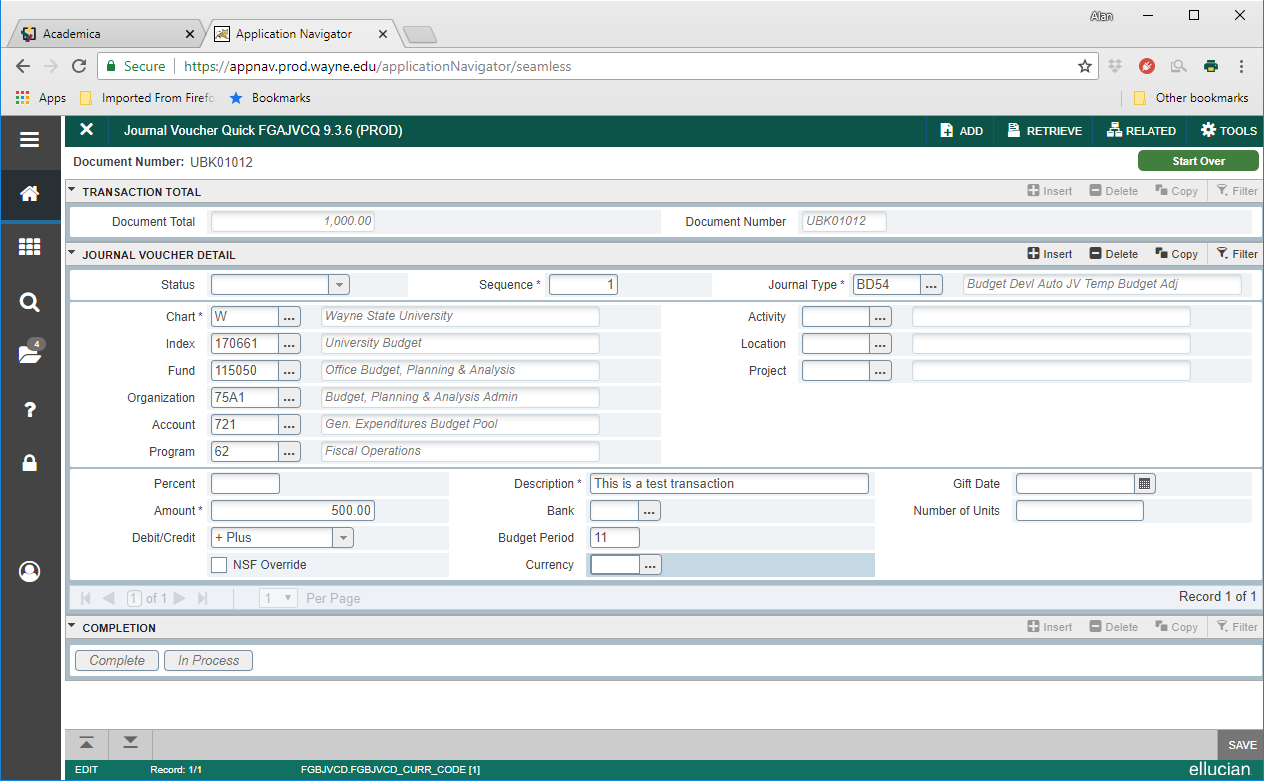 SEQUENCE 1
1
2
3
9
4
7
5
6
8
6
[Speaker Notes: Narrative before step/action list
Use this text box for plain formatted narrative and procedural steps.

Plain Step/Action List
Step 1: Lorem ipsum dolor sit amet, consectetur adipiscing elit.
Step 2: Lorem ipsum dolor sit amet, consectetur adipiscing elit.
Step 3: Lorem ipsum dolor sit amet, consectetur adipiscing elit.
Step 4: Lorem ipsum dolor sit amet, consectetur adipiscing elit.
Step 5: Lorem ipsum dolor sit amet, consectetur adipiscing elit.
Step 6: Lorem ipsum dolor sit amet, consectetur adipiscing elit.
Step 7: Lorem ipsum dolor sit amet, consectetur adipiscing elit.]
Transactional Detail - Journal Voucher in Banner 9
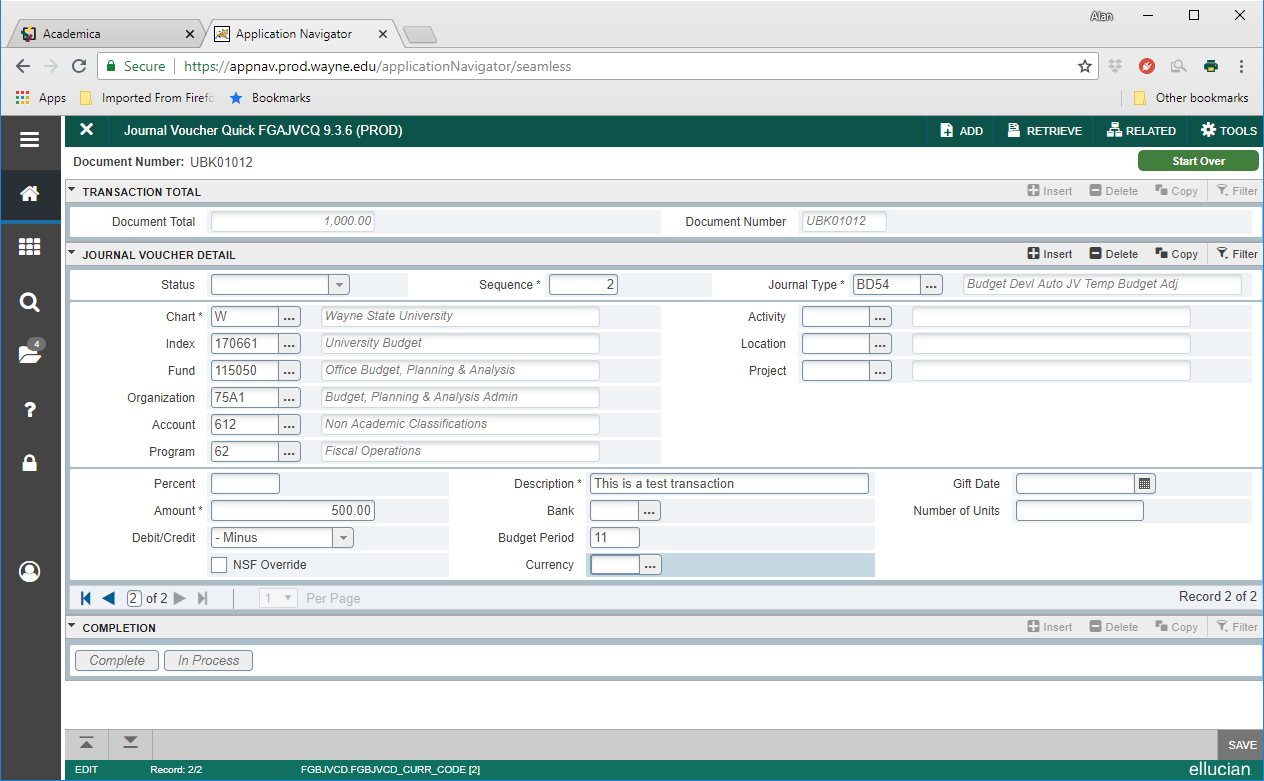 SEQUENCE 2
7
[Speaker Notes: Narrative before step/action list
Use this text box for plain formatted narrative and procedural steps.

Plain Step/Action List
Step 1: Lorem ipsum dolor sit amet, consectetur adipiscing elit.
Step 2: Lorem ipsum dolor sit amet, consectetur adipiscing elit.
Step 3: Lorem ipsum dolor sit amet, consectetur adipiscing elit.
Step 4: Lorem ipsum dolor sit amet, consectetur adipiscing elit.
Step 5: Lorem ipsum dolor sit amet, consectetur adipiscing elit.
Step 6: Lorem ipsum dolor sit amet, consectetur adipiscing elit.
Step 7: Lorem ipsum dolor sit amet, consectetur adipiscing elit.]
Document Text- Budget Journal Voucher in Banner 9
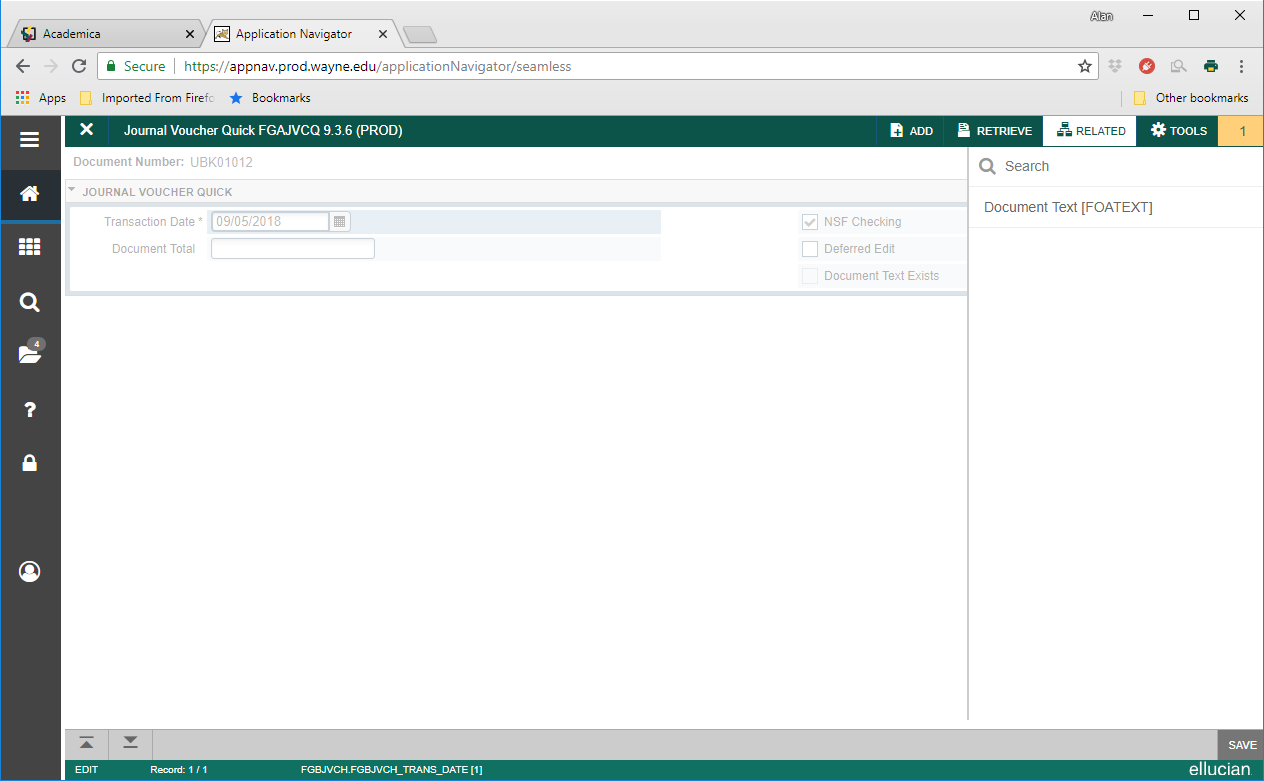 1
2
8
[Speaker Notes: Narrative before step/action list
Use this text box for plain formatted narrative and procedural steps.

Plain Step/Action List
Step 1: Lorem ipsum dolor sit amet, consectetur adipiscing elit.
Step 2: Lorem ipsum dolor sit amet, consectetur adipiscing elit.
Step 3: Lorem ipsum dolor sit amet, consectetur adipiscing elit.
Step 4: Lorem ipsum dolor sit amet, consectetur adipiscing elit.
Step 5: Lorem ipsum dolor sit amet, consectetur adipiscing elit.
Step 6: Lorem ipsum dolor sit amet, consectetur adipiscing elit.
Step 7: Lorem ipsum dolor sit amet, consectetur adipiscing elit.]
Document Text – Budget Journal Voucher in Banner 9
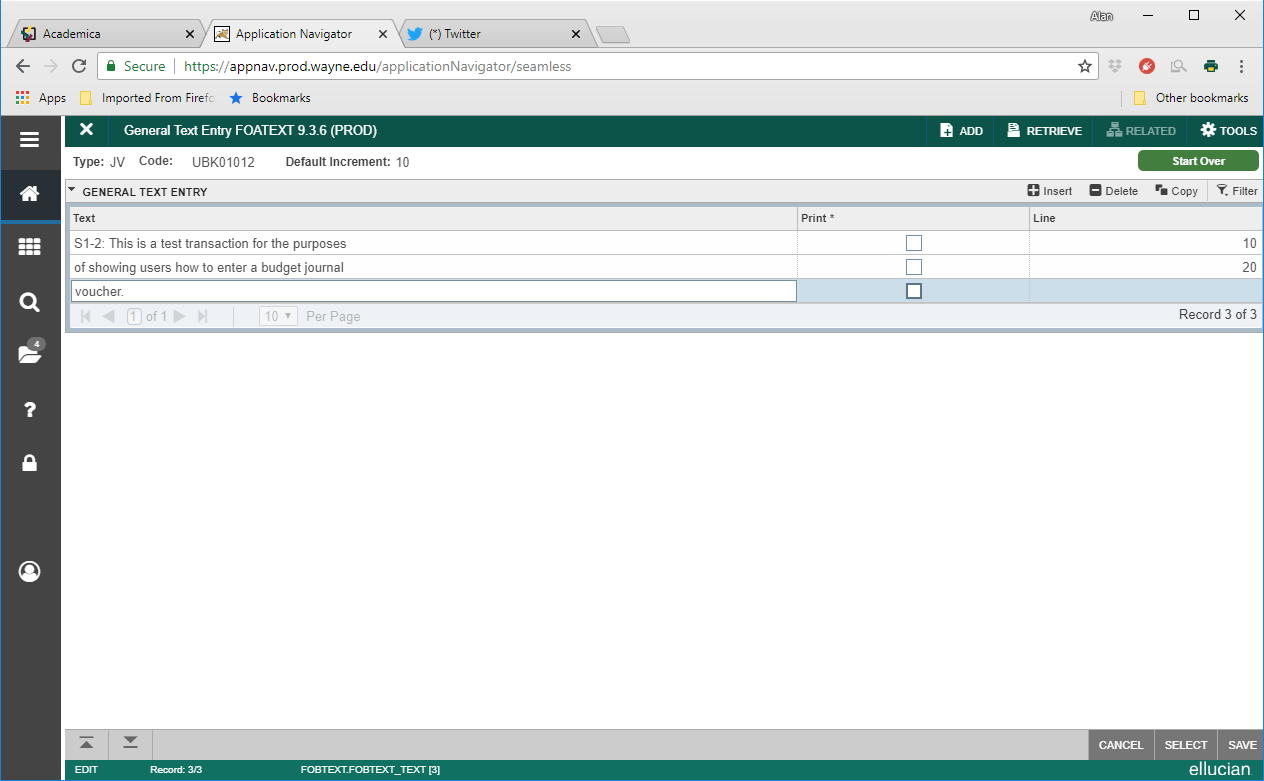 3
1
2
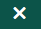 3
9
[Speaker Notes: Narrative before step/action list
Use this text box for plain formatted narrative and procedural steps.

Plain Step/Action List
Step 1: Lorem ipsum dolor sit amet, consectetur adipiscing elit.
Step 2: Lorem ipsum dolor sit amet, consectetur adipiscing elit.
Step 3: Lorem ipsum dolor sit amet, consectetur adipiscing elit.
Step 4: Lorem ipsum dolor sit amet, consectetur adipiscing elit.
Step 5: Lorem ipsum dolor sit amet, consectetur adipiscing elit.
Step 6: Lorem ipsum dolor sit amet, consectetur adipiscing elit.
Step 7: Lorem ipsum dolor sit amet, consectetur adipiscing elit.]
Review of Entries – Budget Journal Voucher in Banner 9
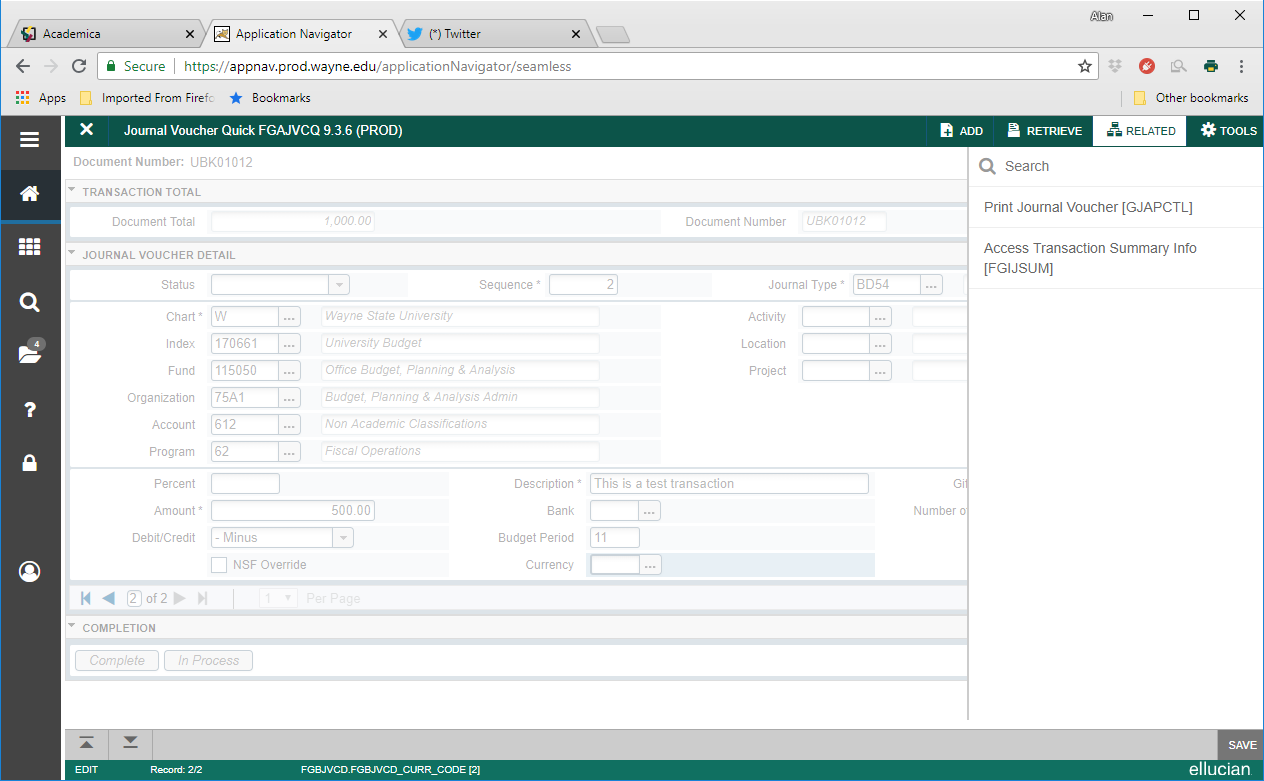 2
1
3
10
[Speaker Notes: Narrative before step/action list
Use this text box for plain formatted narrative and procedural steps.

Plain Step/Action List
Step 1: Lorem ipsum dolor sit amet, consectetur adipiscing elit.
Step 2: Lorem ipsum dolor sit amet, consectetur adipiscing elit.
Step 3: Lorem ipsum dolor sit amet, consectetur adipiscing elit.
Step 4: Lorem ipsum dolor sit amet, consectetur adipiscing elit.
Step 5: Lorem ipsum dolor sit amet, consectetur adipiscing elit.
Step 6: Lorem ipsum dolor sit amet, consectetur adipiscing elit.
Step 7: Lorem ipsum dolor sit amet, consectetur adipiscing elit.]
Review of Entries – Budget Journal Voucher in Banner 9
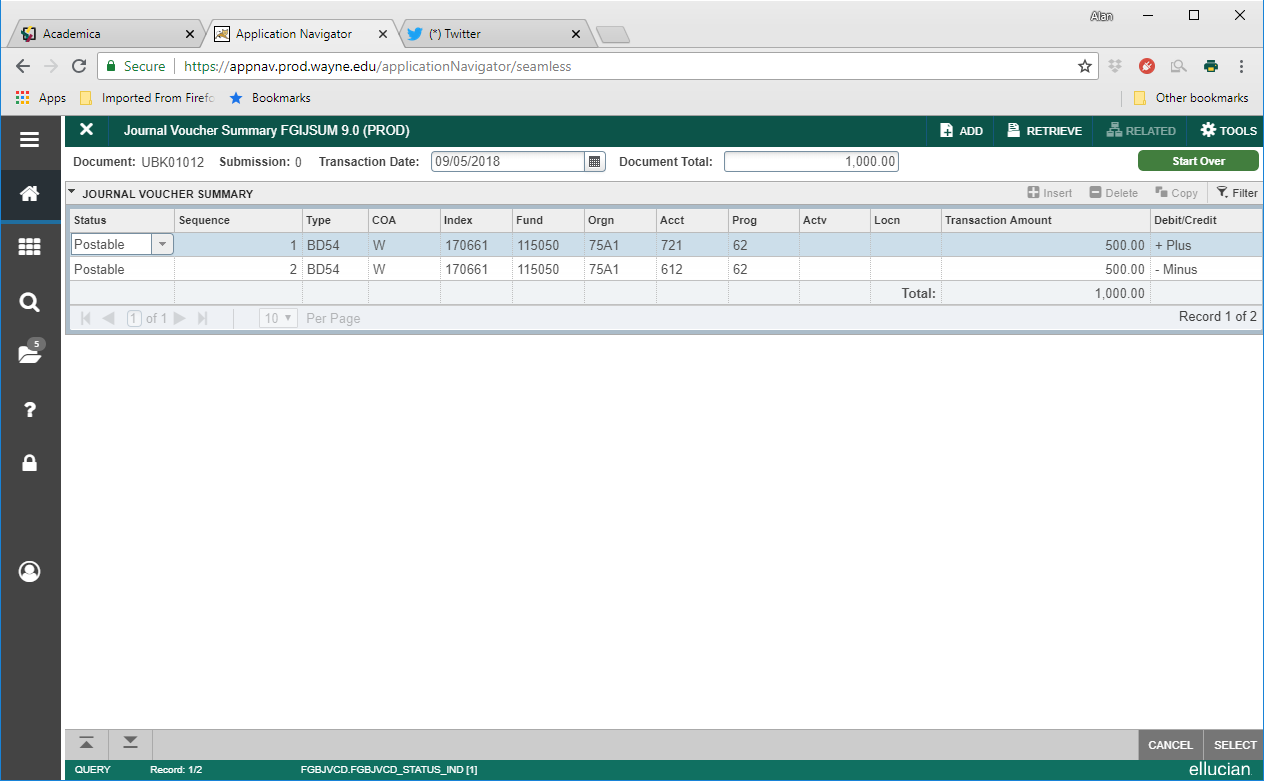 2
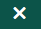 1
11
[Speaker Notes: Narrative before step/action list
Use this text box for plain formatted narrative and procedural steps.

Plain Step/Action List
Step 1: Lorem ipsum dolor sit amet, consectetur adipiscing elit.
Step 2: Lorem ipsum dolor sit amet, consectetur adipiscing elit.
Step 3: Lorem ipsum dolor sit amet, consectetur adipiscing elit.
Step 4: Lorem ipsum dolor sit amet, consectetur adipiscing elit.
Step 5: Lorem ipsum dolor sit amet, consectetur adipiscing elit.
Step 6: Lorem ipsum dolor sit amet, consectetur adipiscing elit.
Step 7: Lorem ipsum dolor sit amet, consectetur adipiscing elit.]
Completion - Journal Voucher in Banner 9
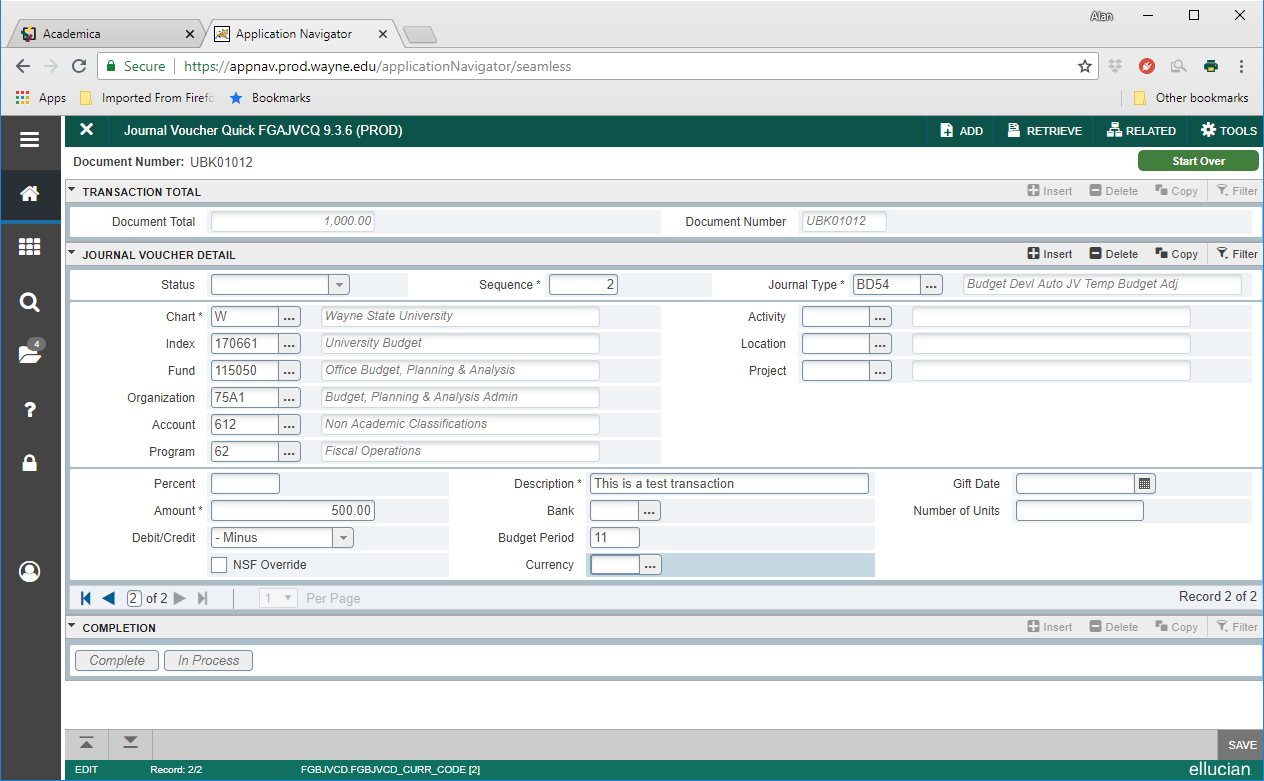 1
2
3
12
[Speaker Notes: Narrative before step/action list
Use this text box for plain formatted narrative and procedural steps.

Plain Step/Action List
Step 1: Lorem ipsum dolor sit amet, consectetur adipiscing elit.
Step 2: Lorem ipsum dolor sit amet, consectetur adipiscing elit.
Step 3: Lorem ipsum dolor sit amet, consectetur adipiscing elit.
Step 4: Lorem ipsum dolor sit amet, consectetur adipiscing elit.
Step 5: Lorem ipsum dolor sit amet, consectetur adipiscing elit.
Step 6: Lorem ipsum dolor sit amet, consectetur adipiscing elit.
Step 7: Lorem ipsum dolor sit amet, consectetur adipiscing elit.]